A New Sound for the EU
First questionnaire’s results 
France Nouzonville
France
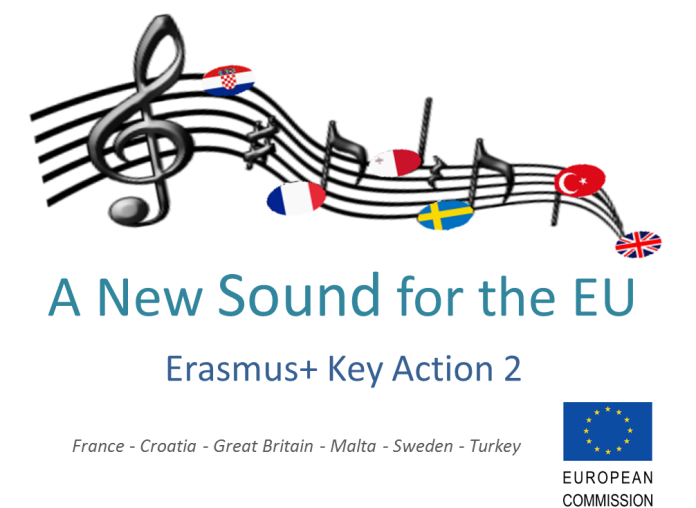 How it has been made ?
The questionnaire has been filled by pupils during school time .The youngest ones have been helped by their teacher to write their answers.
We have decided to divide the questionnaires into 2 years groups : 
First age group : 6,7 and 8 years old pupils : 29 questionnaires
Second age group : 9,10 and 11 years old pupils : 31 questionnaires,
Do you like music ?
Second age group
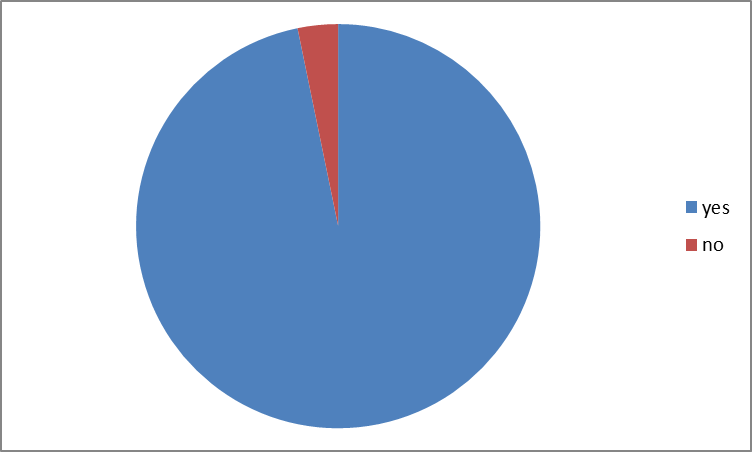 First age group
Why ?
It calms me down                  1
It does me good                    4
It makes me happy               2
I don’t know                          1
It makes noise                       1
It’s cool                                   3
I love songs                             1
I listen to music all the time 1                           
I don’t like silence                  1
I practise                                 1
My mother is a music teacher 1
I practise                          2
I love it                             2
I can dance                      1
It calms me down           3
It makes me happy        14
It keeps me busy             2
It’s good                           2
It is fun                            1

It gives me headaches    1
Second age group
First age group
What type of music do you like listenning to ?
Second age group
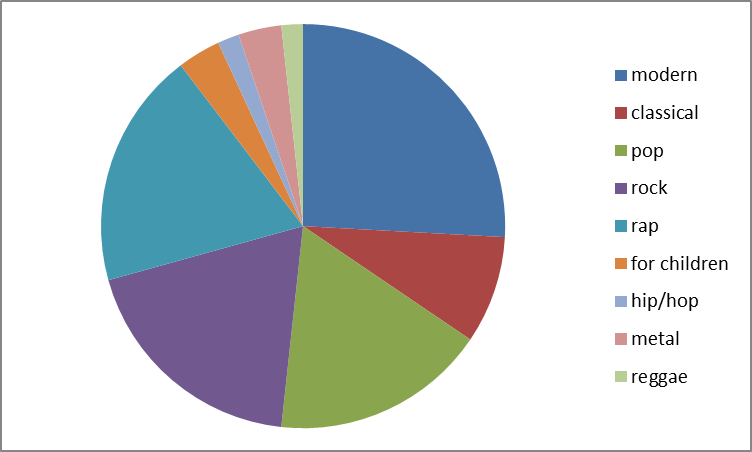 First age group
When do you listen to music ?
Second age group
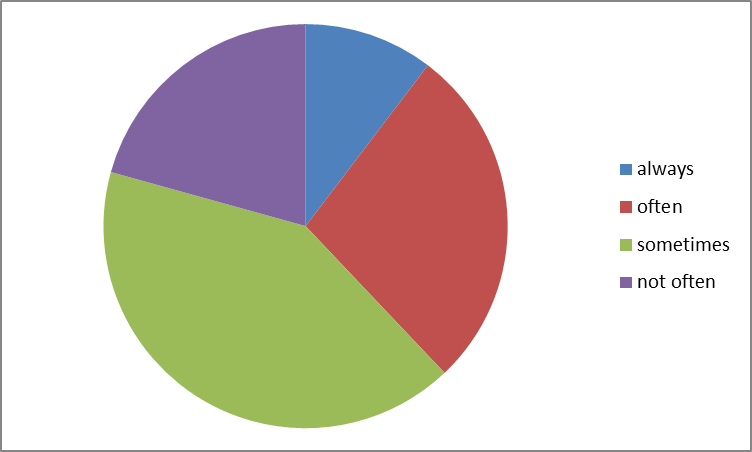 First age group
By which means ?
In the car                        3
Through the radio         5
On TV                            13
With my mobile phone 1
With the computer        5
With my I pad                5
With my MP3                 6
Through internet            5
With my PSP                   2
With my hifi                   5


Second year group
In the car                         1
Through the radio         7
On TV                            11
With my mobile phone 2
With the computer        7
With my I pad                5
With my CD player        1
With my MP3                4
Through internet          1

First age group
Do your parents listen to music?
Second year group
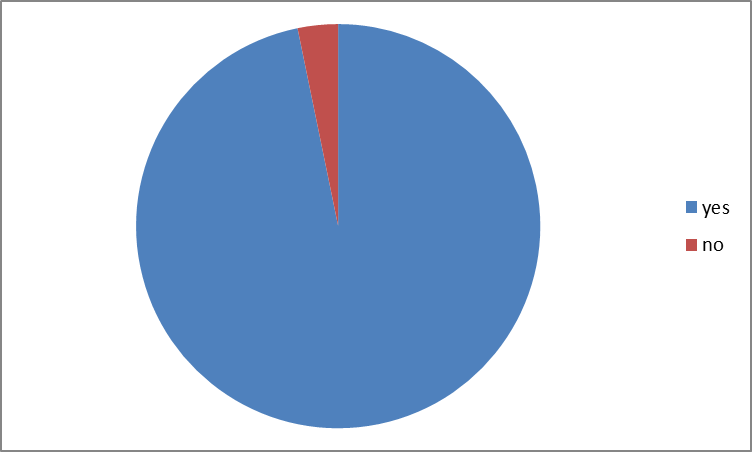 First year group
What kind of music do they listen to ?
Second age group
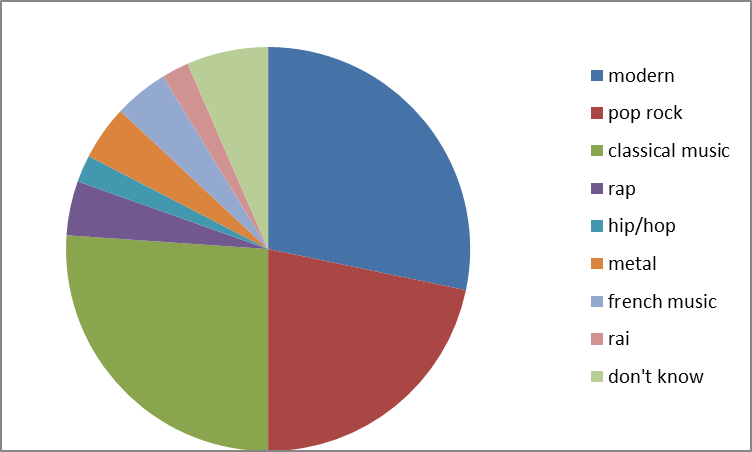 First age group
Do you play an instrument ?
Second age group
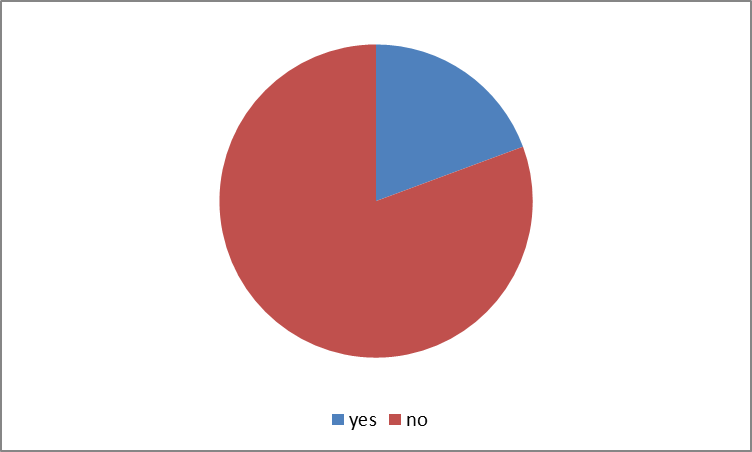 First age group
If so, what instrument do you play ?
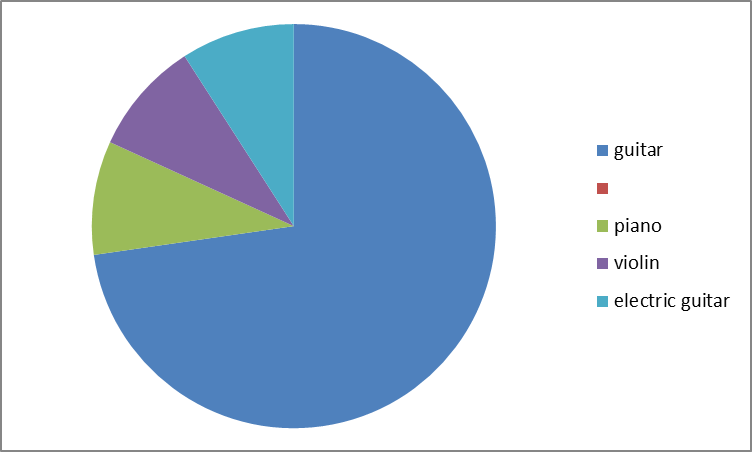 Second age group
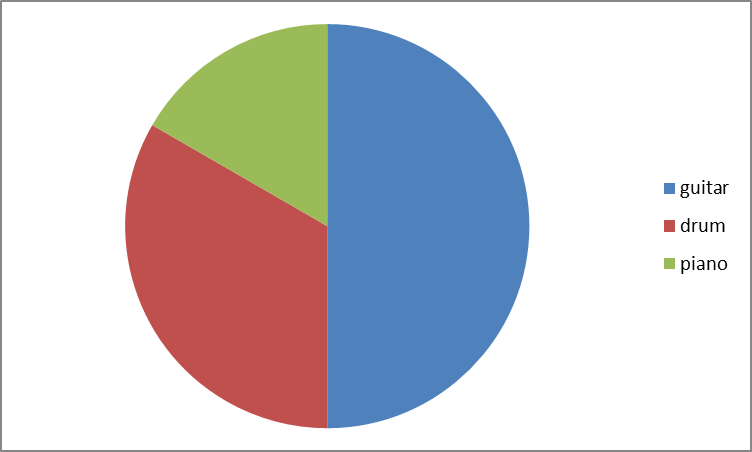 First age group
If no, what instrument would you like to learn?
Second age group
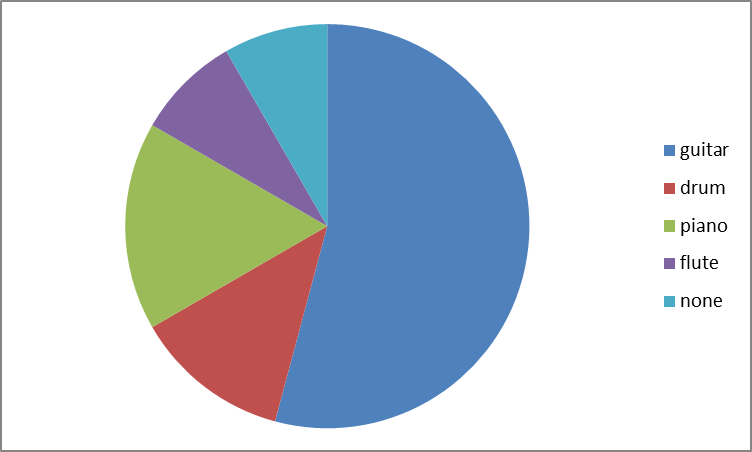 First age group
Which is your favorite instrument ?
Second age group
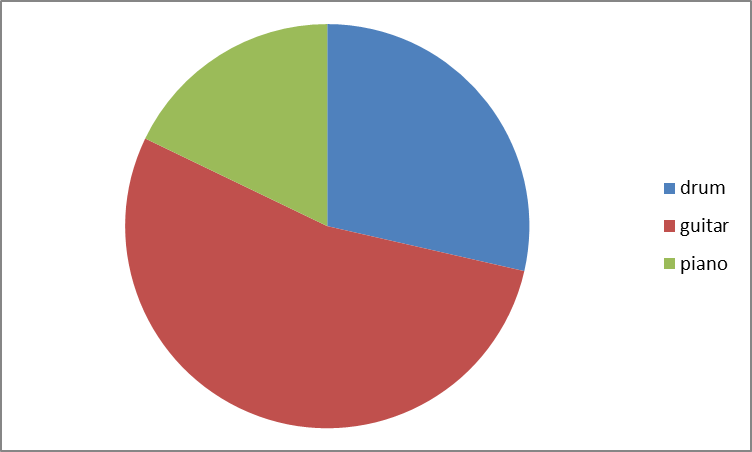 First age group
Why ?
Second age group
Drums :                                     5
It is so loud                               5
I like the sound                        2
I love rythm                              1
Guitar:                                      10
I got one at Christmas              1
We have several at home         1
I like the sound                        4
It makes funny music              1
It’s cool                                      1
I love rock music                      1
Electric guitar:                          4
It’s plugged                               1
I like the sound : it’s loud       1
Violin:                                      4
It’s nice                                     2
I like it                                      1
Maëlys played it at school 
last year                                   1
Piano:                                      3
It’s good                                   1
My nanny has one she teaches me                                            2
Harmonica:                              1
It’s easy to play                         1
Drums:                                          8
It’s noisy                                        3
It’s so rock                                     1
It’s good                                         1
I practise drum                             1
I wish to make a band                  1
with my dad who plays the
 guitar                                       
Guitar:                                          15
I love the sound                            6
I love to play it                              4
You can play different types         1
of music 
I like it                                           4
Piano:                                            5
I like the sound                            1
It has a nice sound                       2
I have one                                      1
My favorite star plays the piano  1
None :                                           2
First age group
Do you know a composer ?
Second age group
How do you feel while you are listenning to music ?
Second age group
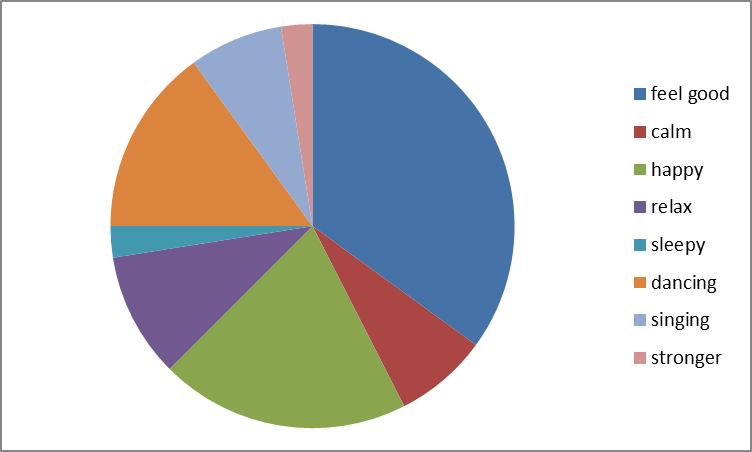 First age group
Do you like to sing ?
Second age group
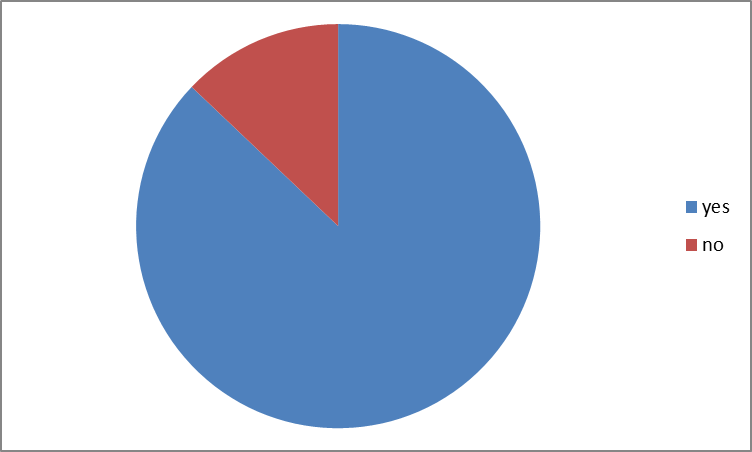 First age group
When do you sing ?
Second age group
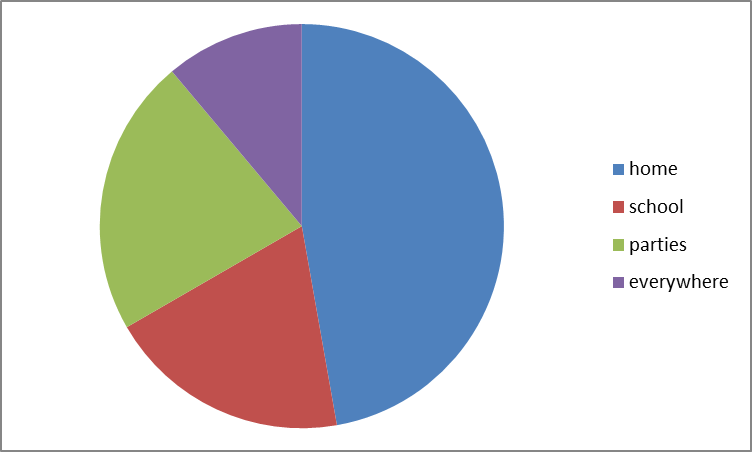 First age group
Where have you learned the majority of songs you know?
Second age group
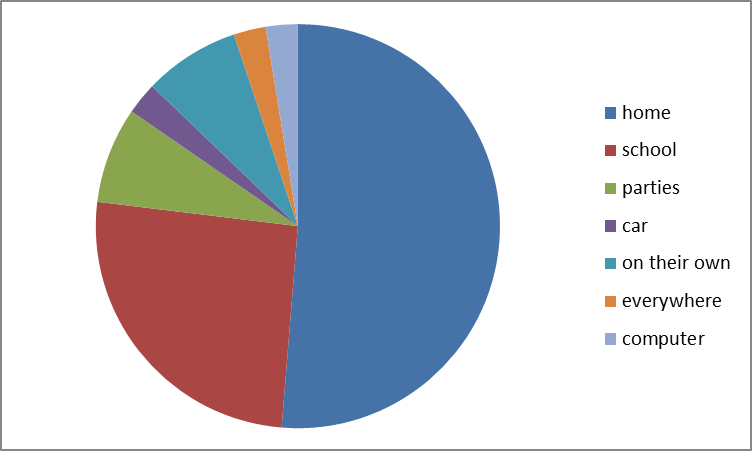 First age group
What was your favorite moment when you met the partners’ teachers of the project ?
Second age group
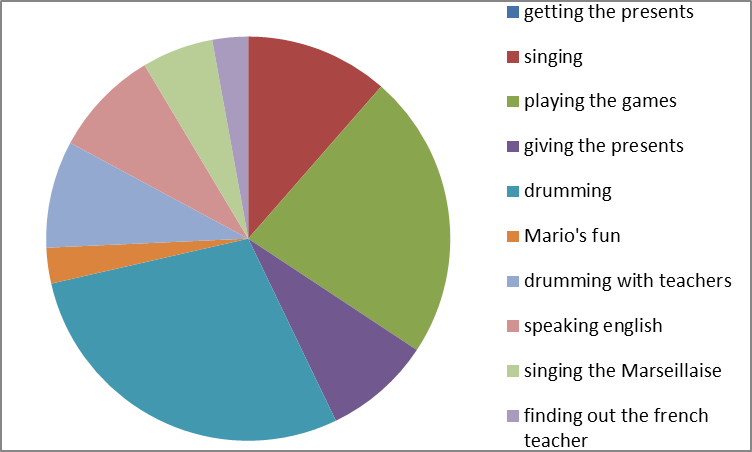 First age group
Why ?
They were funny
It has made me happy
It has been an extraordinary experience
We’ve had a lot of fun together
It was great
It was highly emotionnal
It was so funny
They were so kind
They were so nice
I loved their lovely presents